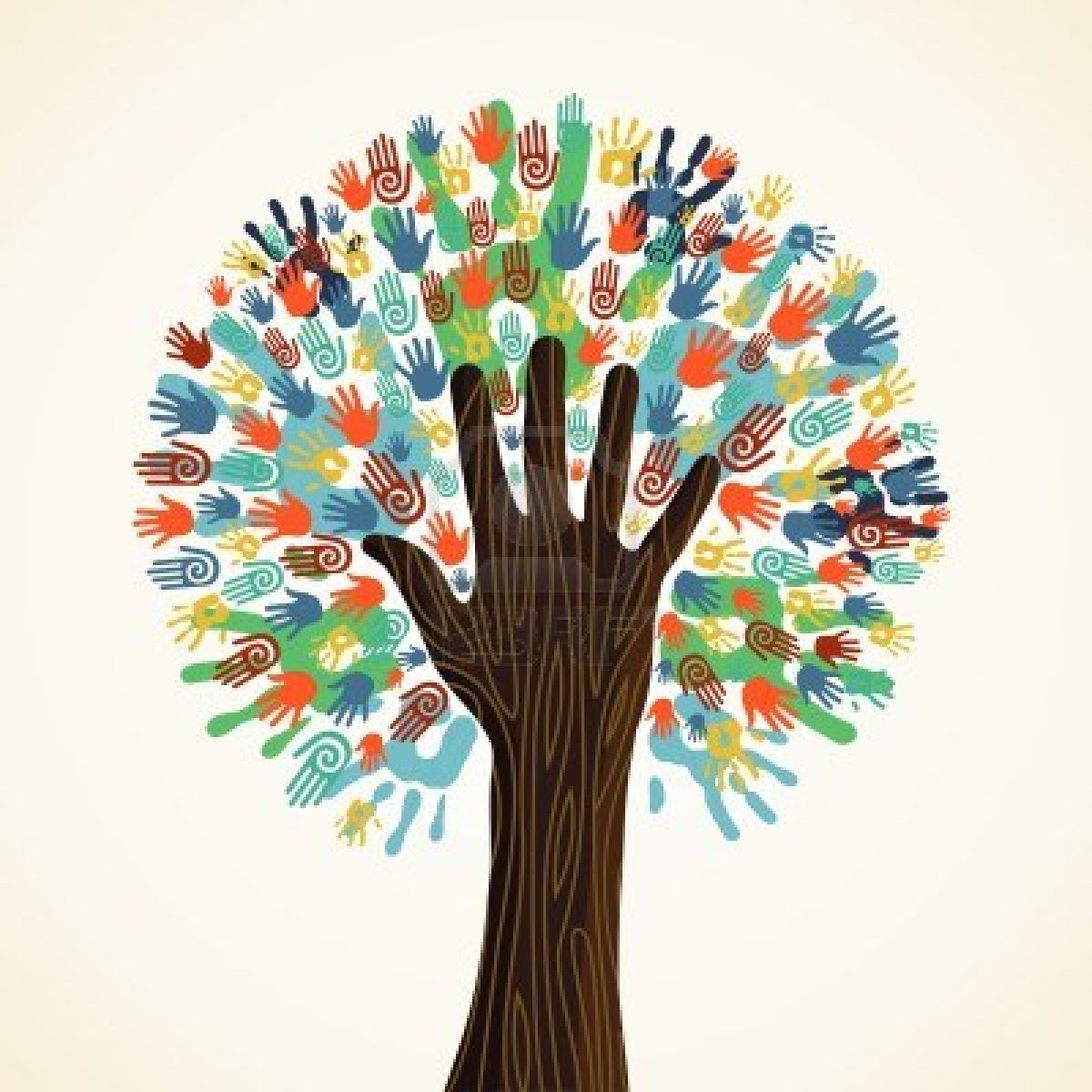 L21 & L22: Race and World War Two (1941-1945)
The Struggle for Equality
Agenda
Objective:
To understand…
The experience of various marginalized groups in  WWII
Blacks
Mexicans
Am. Indians
Jews
Japanese
Others 
What was similar and unique in their experiences.
Schedule: 
Back-to-Back Small Group Discussions
Homework:

Read about the experience of ONE minority group in WWII for second round of discussions...

Yellow = Fri 3/15
Tan = Fri 3/15
Purple = Mon 3/18